Mathematics (9-1) - iGCSE
2018-20
Year 09
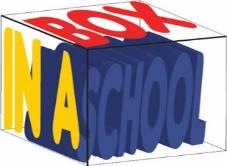 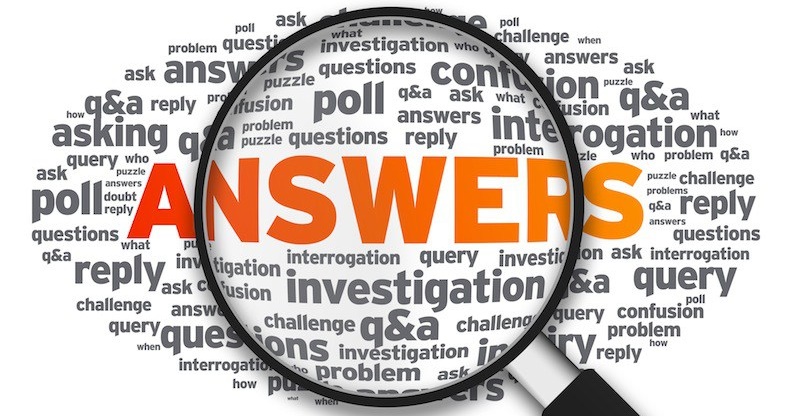 Unit 19 – Answers
19 - Prior knowledge check
Page 706
a. 1.33m/s2 	b. 2m/s' c. 2200m or 2.2km
C
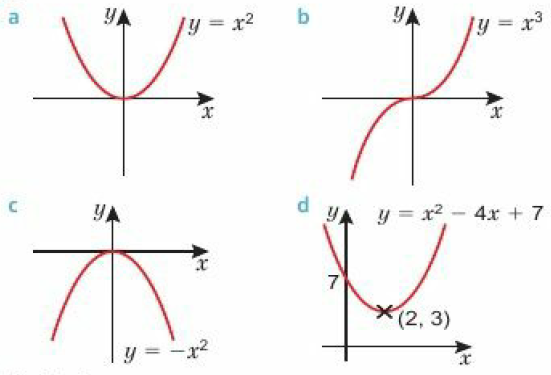 19 - Prior knowledge check
Page 706
19 - Prior knowledge check
Page 706
a. c and d 	b. d = 7c 
a. 10 		b. ±2	c. 2(x2 + 6x - 5)
a. 4 and 0.25, 8 and 0.125, 5 		and 0.2, 10 and 0.1, 2.5 	and 4.1.6 and 0.625 b.	Students' own answers
19.1 – Direct Proportion
Page 706
a. Yes; C = 0.84q	b. Noc. No	d. No
19.1 – Direct Proportion
Page 706
a. b.
i. E = 1.25S (where gradient is taken from students’ graphs)ii. E = 1.1S (where gradient is taken from students' graphs)
travelcash.com
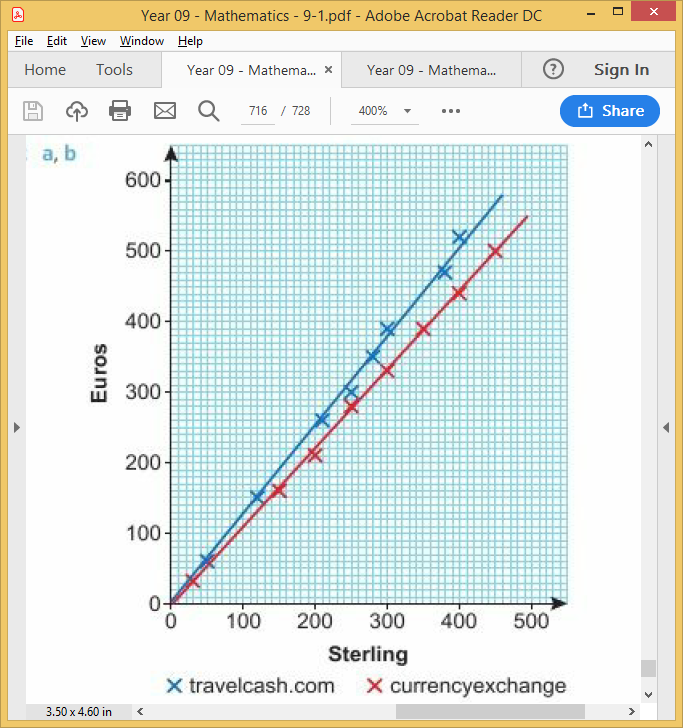 19.1 – Direct Proportion
Page 707
19.2 – More Direct Proportion
Page 707
k = 2.5
a. F = 8a 	b. 160	c. 14 
a. The ratio of P:L simplifies to 	12:5 for all pairs of values.b. k = 2.4c. P = 2.4Ld. i. P = 43.2cm	   ii. T = 17.5cm
19.2 – More Direct Proportion
Page 707
a. d = 500t	b. d = 2500kmc. t = 4.5 hours.d. i. The distance doubles.    ii. The distance halves.
a.b. C = 50Ac. £4250
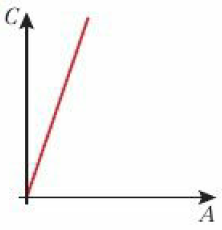 19.2 – More Direct Proportion
Page 707
19.2 – More Direct Proportion
Page 707
19.3 – Inverse Proportion
Page 707
19.3 – Inverse Proportion
Page 707
19.3 – Inverse Proportion
Page 707
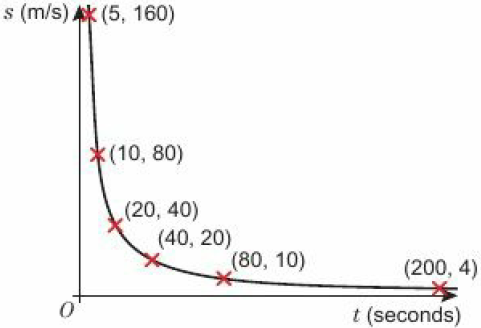 19.3 – Inverse Proportion
Page 707
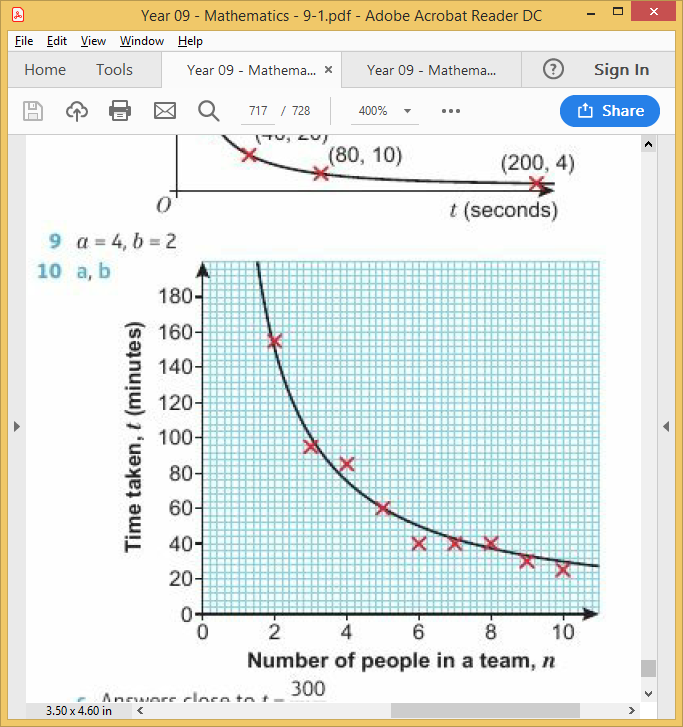 19.3 – Inverse Proportion
Page 707
19.4 – Exponential Functions
Page 707
19.4 – Exponential Functions
Page 707
a.b. c. i. y ≈ 11   ii. x ≈ 3.3
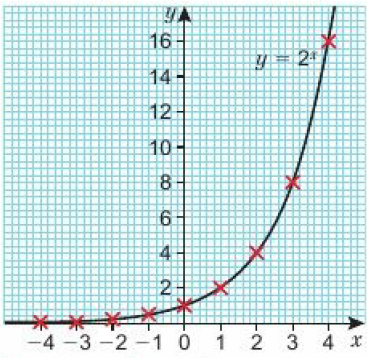 19.4 – Exponential Functions
Page 708
a, b. c. (0, 1)
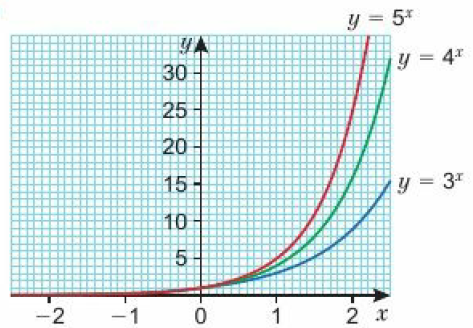 19.4 – Exponential Functions
Page 708
a.b. c. i. y ≈ 0.1   ii. x ≈ -3.3
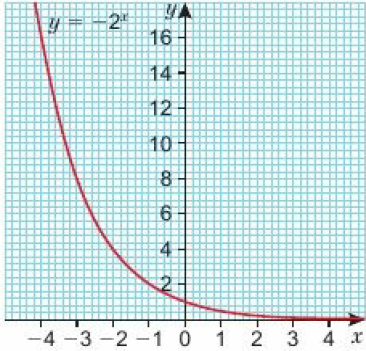 19.4 – Exponential Functions
Page 708
a.b. Exponential decay	c. 30 seconds
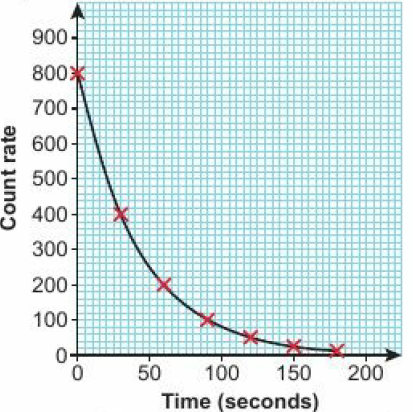 19.4 – Exponential Functions
Page 708
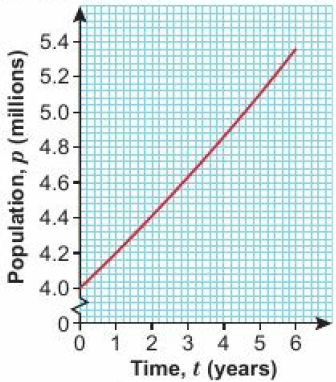 19.4 – Exponential Functions
Page 708
a. V = 10,000 x 1.04tb. c. t ≈ 2.4 years
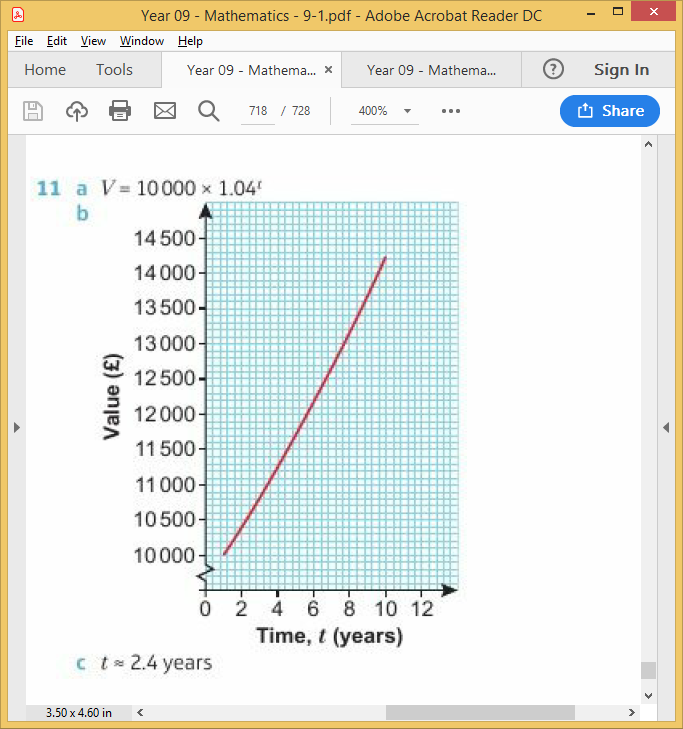 19.5 – Non-Linear Graphs
Page 708
i = A, ii = D, iii = C, iv = D
180 m
a. 3	b. 1.5 	c. -1
a. 	As time increases, the 	height 	increases at a 	faster rate, b. 	B
19.5 – Non-Linear Graphs
Page 708
a. T = 60°C
The rate of temperature change decreases over time. 
10°C 	d. ≈ 0.1°C/sec
No, the average rate of temperature reduction ≈ 0.2°C/sec between 0 and 400 seconds, 
The average rate of temperature reduction over the first 300 seconds ≈ 0.25°C. This is faster than the rate of temperature reduction at exactly 300 seconds ≈ 0.08°C/sec
19.5 – Non-Linear Graphs
Page 708
a. 10m/s-1	b. 10 seconds	c. 24 seconds
a. b. 2.8 - 2.9m/s-2 c. 2.5 - 3.0 m/s-2d. The rate of 	acceleration 	decreases over 	time, e. ≈ 94m
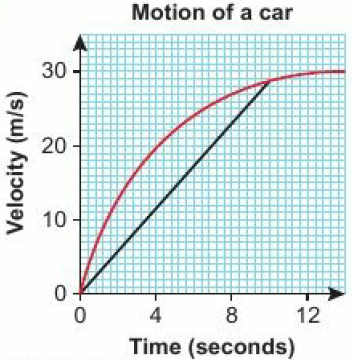 19.5 – Non-Linear Graphs
Page 708
a, b, ce. 34
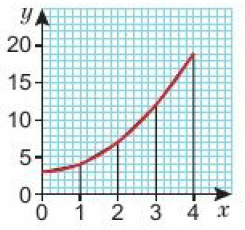 19.5 – Non-Linear Graphs
Page 708
a. 	Amy is leading the race throughout. The 	distance between Amy and Clare 	increases for the first 45 seconds, then 	Clare accelerates and begins to close the 	gap.
Her average speed in the second half if the race is more than double her average speed in the first half. 
Estimating from the graph: Amy – 7.25m/s; Claire 7.5m/s. Difference 0.25m/s
a. 2.5m/s	b. 50m	c. T = 3 sec
19.6 – Translating Graphs of Functions
Page 708
a. 7	b. -8	c. 2	d. 1	e. 0
a. i. 19	ii. 27b. i. y = 5x + 4	   ii. y = 5(x + 2) + 2
a. A		b. B
19.6 – Translating Graphs of Functions
Page 708
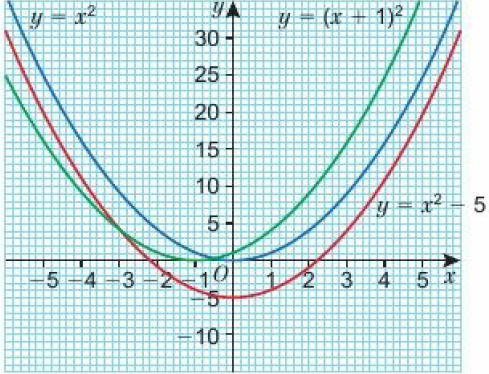 19.6 – Translating Graphs of Functions
Page 708
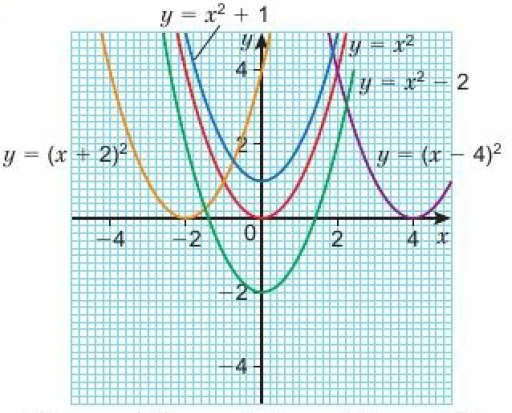 19.6 – Translating Graphs of Functions
Page 708
y = f(x - 6)
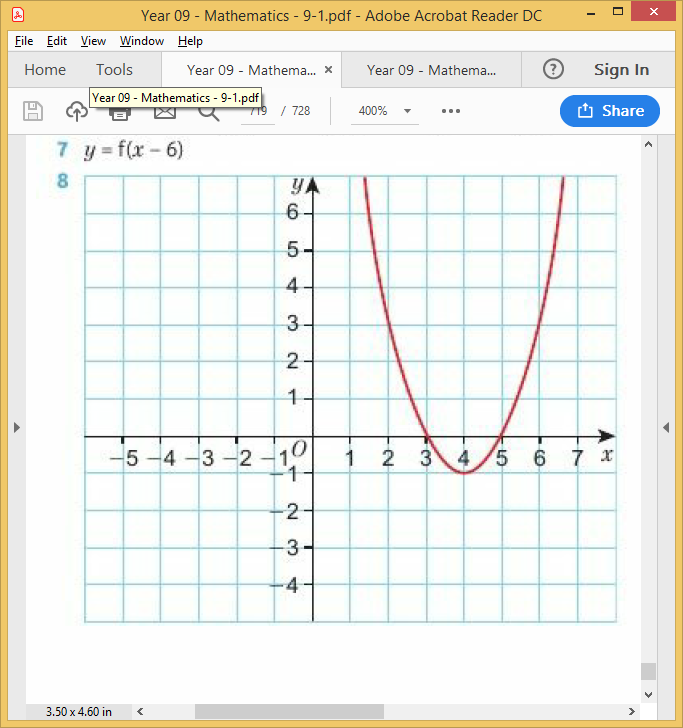 19.6 – Translating Graphs of Functions
Page 709
a.b. i. (0, 2)   ii. (3, 0)
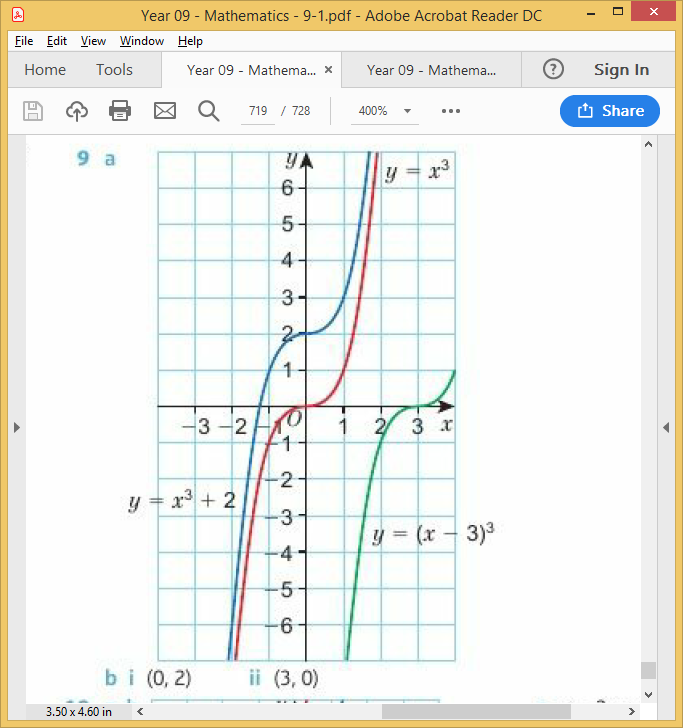 19.6 – Translating Graphs of Functions
Page 709
a, b.		c. y = 3x + 5
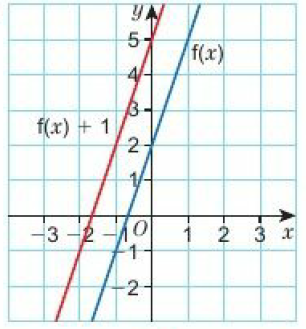 19.6 – Translating Graphs of Functions
Page 709
a.	b. x = -2 and y = -3
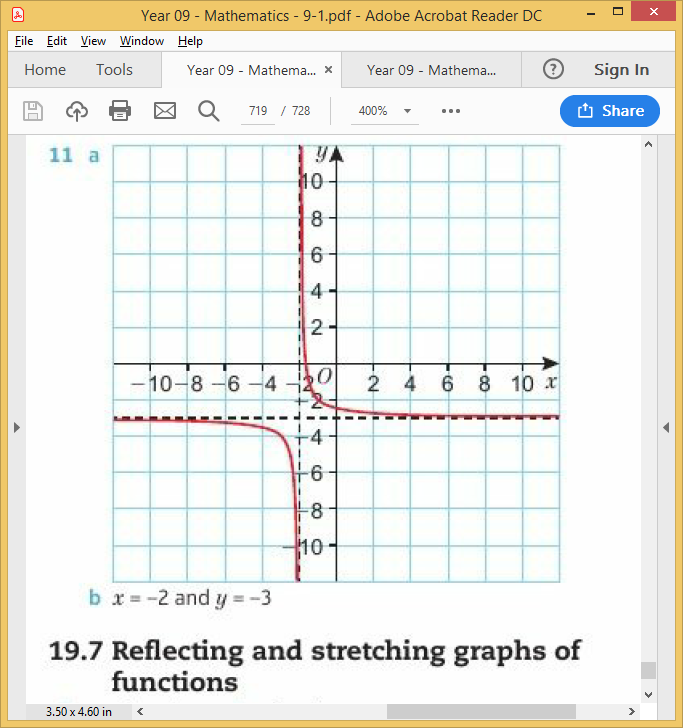 19.7 – Reflecting & Stretching  Graphs of Functions
Page 709
a. -6x – 4	b. -6x + 4
a. 1		b. 50
a.			b.
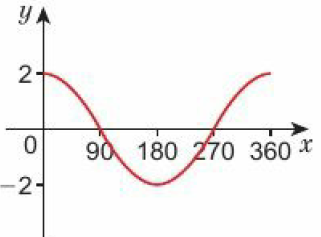 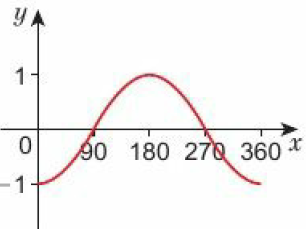 19.7 – Reflecting & Stretching  Graphs of Functions
Page 710
a. b. c. Reflection in the x-axis	d. Reflection in the y-axis
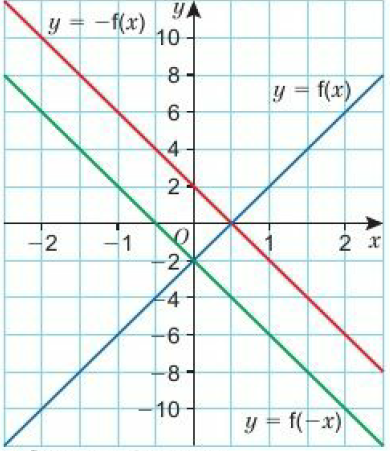 19.7 – Reflecting & Stretching  Graphs of Functions
Page 710
a. (2, -4)	b. (-2, 4)	c. (-2, -4)
a.b. Rotation of 1800 around (0, 0)
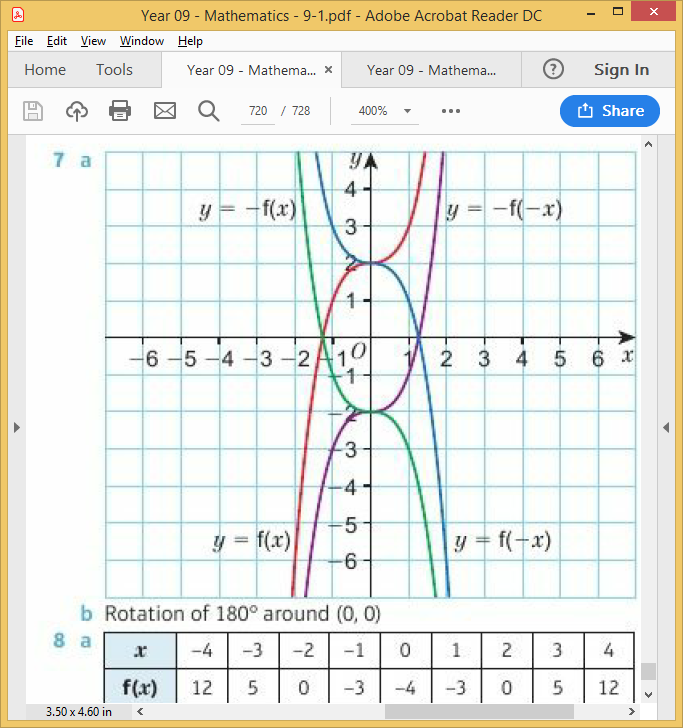 19.7 – Reflecting & Stretching  Graphs of Functions
Page 710
a. b.
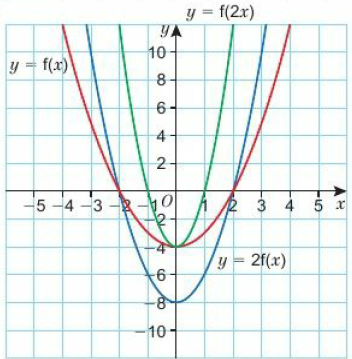 19.7 – Reflecting & Stretching  Graphs of Functions
Page 710
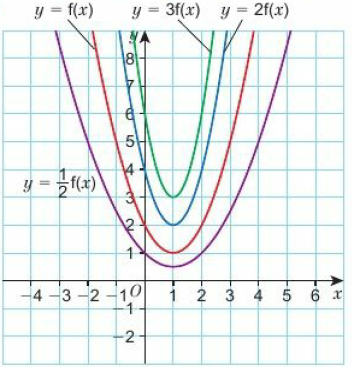 19.7 – Reflecting & Stretching  Graphs of Functions
Page 711
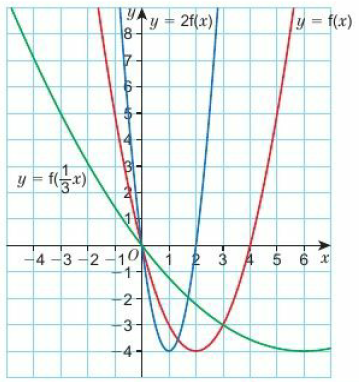 19.7 – Reflecting & Stretching  Graphs of Functions
Page 711
a.  D	b. C	c. B	d. A
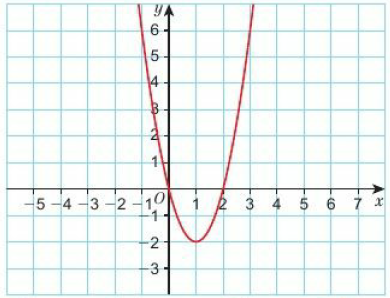 19.7 – Reflecting & Stretching  Graphs of Functions
Page 711
a.b. (0, 4)	c. (-1, 0) and (1, 0)d. The x2 term is negative.
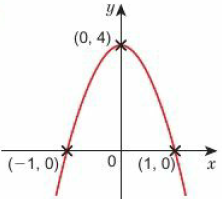 19 – Problem-Solving
Page 711
Total number of cases: 7, 14, 28, 56, 112. Day 4.
a. A = 3. 	b. B = 2.8.
It is more urgent to send more staff as they will be needed on day 6, whereas the extra supplies will not be needed until day 7.
Over time there will be fewer people who have not yet caught the disease. This model also does not include people who recover (or die) from the disease. Finally, the value of B might be influenced by human response to the illness (for example through the use of quarantine).
19 – Check-Up
Page 711
19 – Check-Up
Page 711
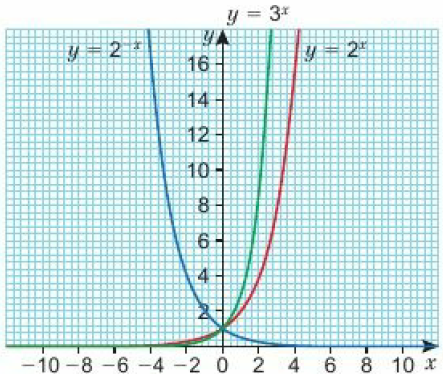 a. i. a = 3	ii. b = 2	b. 48
a. 0.9m/s	b. 0.4m/s2	c. 530m
19 – Check-Up
Page 711
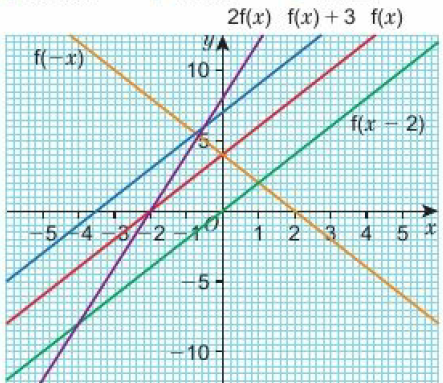 19 – Check-Up
Page 711
a. Yes	b. Students’ own answers.c. Students’ own answers.
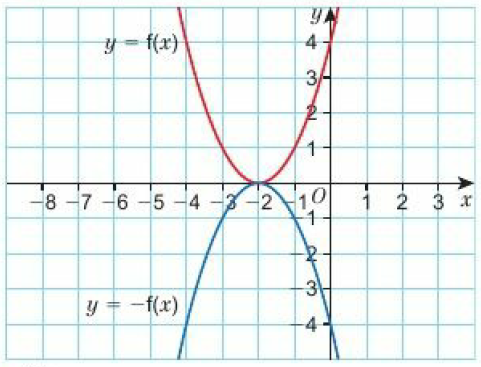 19 – Strengthen
Page 711
Proportion
a. 	c = 1.32l	b. 9.09 litres (2 d.p.)
a. 	e.g. l = 24 w = 1, l = 12 w = 2, l = 8 w = 3, 	l = 6 w = 4b. Indirectly 	proportional. c.
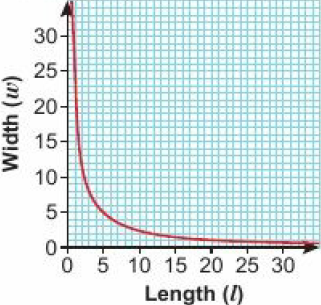 19 – Strengthen
Page 711
19 – Strengthen
Page 711
19 – Strengthen
Page 712
a. b, c.
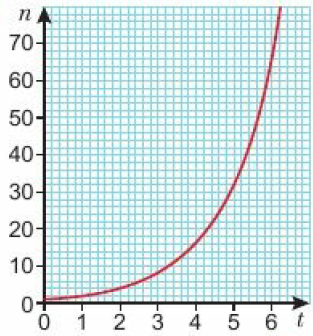 19 – Strengthen
Page 712
a. 4 = ab° 	b. a = 4c. 8 = 4b 	d. b = 2e. y = 4 x 2x	f.  y = 32
 a. i. 20 m/s 	ii. 40m/s 	    iii. 60m/s b. 0.4 m/s2  c. i. 7.5 km 	ii. 2.5 km
19 – Strengthen
Page 712
Transformations of Graphs of Functions
a. b, e, h.
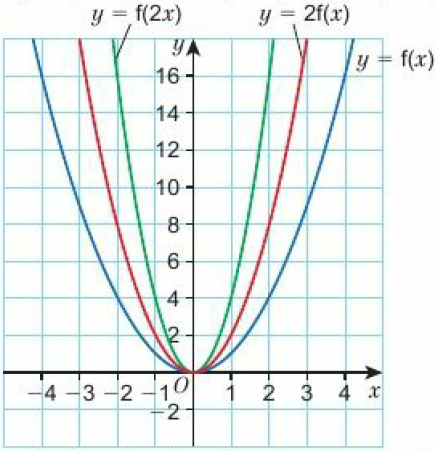 19 – Strengthen
Page 712
19 – Strengthen
Page 712
a. b, e, h
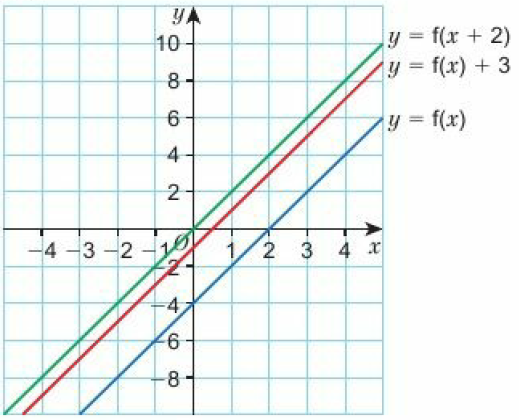 19 – Strengthen
Page 712
19 – Extend
Page 712
a. d = 5t2	b. 45mc. 11 secondsd. e. It accelerates towards the ground
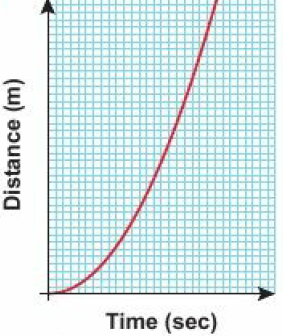 19 – Extend
Page 712
y = 2x is D 	y = 6x is C y = 0.5x is A 	y = 3-x is B
a. C 	b. D 	c. B 	d. E 	e. A
a. 	A = The ball is travelling upwards and 	decelerating 	B = The ball has reached its maximum height 	C = The ball is accelerating towards the 	ground 
The speed at A is the same as the speed at C 
The velocity at A and C have the same magnitude, but one is positive and one is negative.
19 – Extend
Page 713
a. 	£6556.36	b. A	c. £2642.86
a. 	Month 1 and month 2. The graph is 	steepest gradient in this section.
The profits increased over the period. The increase was greatest between months 1 and 2, and then at a slower but fairly steady rate for the next 4 months.
£5 million
19 – Extend
Page 713
a. 	b. W ∝ r3	c. W = 0.004r3d. 16.4 litres
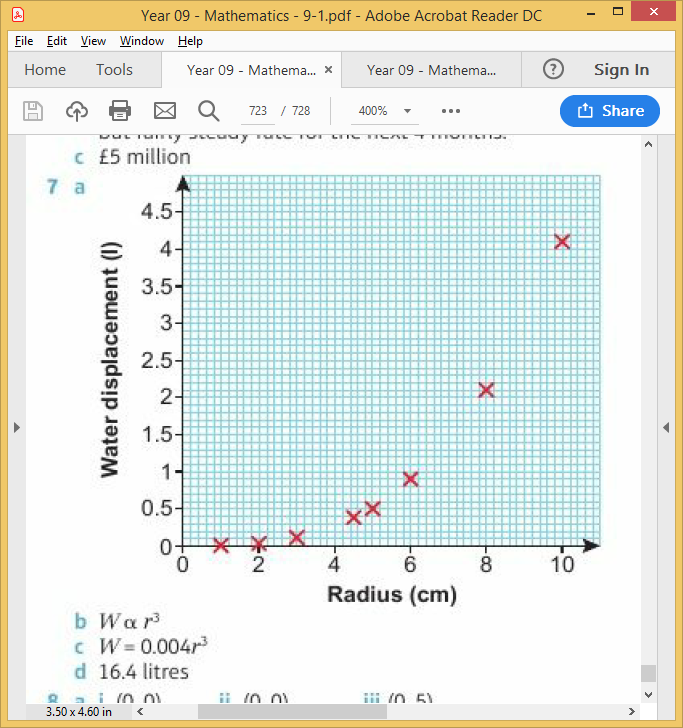 19 – Extend
Page 713
a. i. (0, 0)	ii. (0, 0)	iii. (0. 5)b. i. (1, 0), (3, 0), (5, 0)    ii.(-8, 0), (0, 0), (8, 0)
a. b. 2
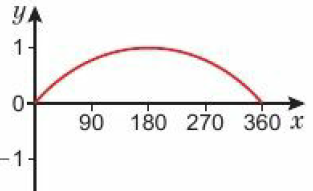 19 – Extend
Page 713
a. (-4, 0), (2, 0)	b. (-1, -9)	c.
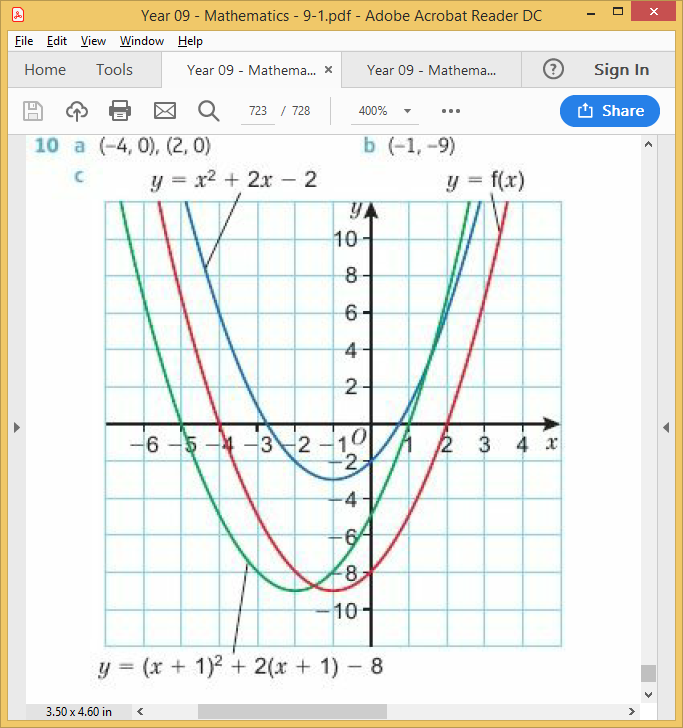 19 – Extend
Page 713
a. a = 3, b = 4	b, c.
 a = 4, b = 2, c = 2
 C2	y = f(x + 2)
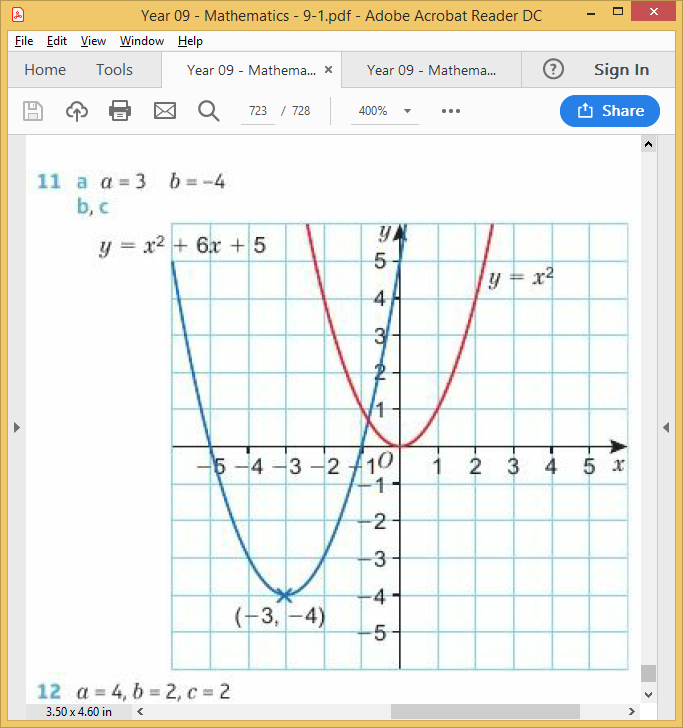 19 – Extend
Page 713
a. 
x = -2 and y = -3
105 counts per second
a. £178,658.24 	b. £15000
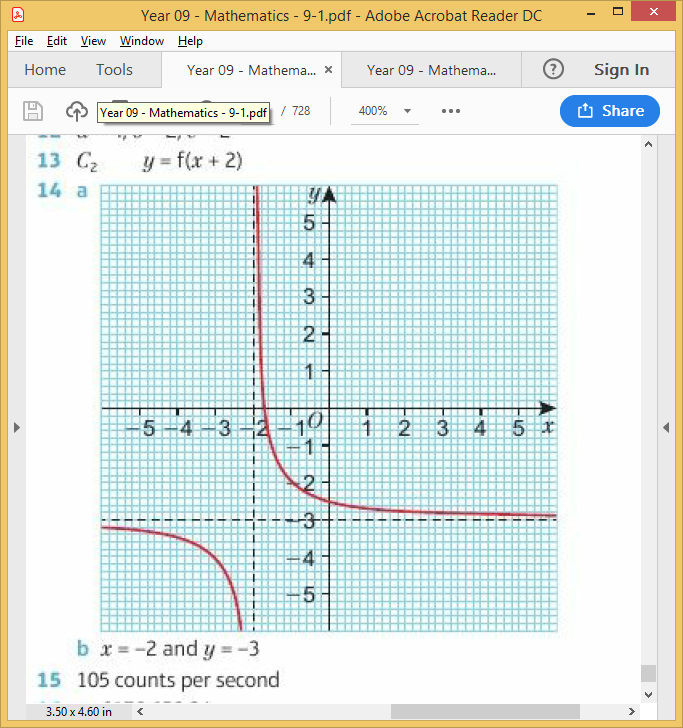 19 – Unit Test
Page 713
Sample student answer
Where the curve crosses the y-axis and the x-axis, and where the minimum/maximum points are. 
The minimum point.
The student could label the axes with an approximate scale to help count the number of units to be moved.